FETAL SKULL
DR. L. GIRIJA. M.D. (Hom.), 
Associate professor,
DEPARTMENT OF GYNAECOLOGY AND OBSTETRICS,
SARADA KRISHNA HOMOEOPATHIC MEDICAL COLLEGE,
KULASEKHARAM
It is important to know the anatomical aspects Of fetal skull which has the 
   obstetric significance, because the identification of it’s areas, sutures & fontenelles helps to identify the position 
   of head in labour.
       At the same way the diameters of the
   skull are concerned to the mechanisum
   of labour.
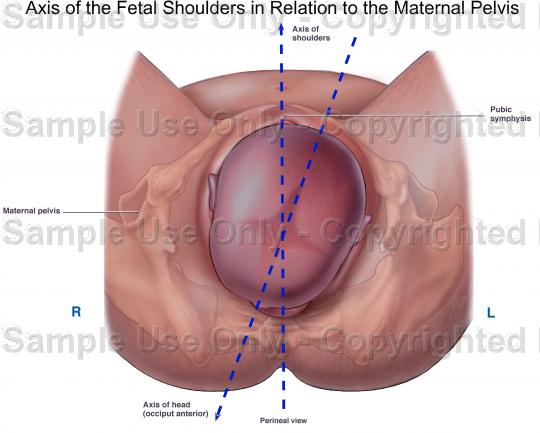 The FETAL SKULL is made of bones which forms the VAULT and the BASE.

          VAULT is made of thin, compressible
And pliable flat bones.

          BASE is made of rigid and incompressible bones.
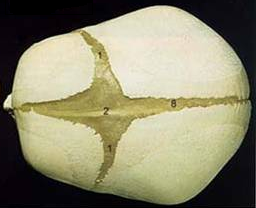 The bones which forms the skull are –

          - 2  Frontal bones
          - 2  Parietal bones
          - 2  Temporal bones
          -  The wings of sphenoid
          -  1  Occipital bone
For the obstetrical importance, the fetal skull is divided into various areas like –

                 a. Vertex
                 b. Brow
                 c. Face
                 d. Occiput
Like that it poses SUTURES.

   They are
            -  Frontal suture
            -  Sagittal suture
            -  Coronal sutures
            -  Lambdoid sutures
            -  Temporal sutures
Wide gap in the suture line is called
  FONTANELLE. There are 6 fontanelles.

     -  Anterior fontanelle  {bregma}
     -  Posterior fontanelle  {lambda}
     -  Sagittal fontanelle
     -  Temporal [gasserian] fontanelles

Among them 1 & 2 has obstetric significance.
Areas
a. Vertex
                 b. Brow
                 c. Face
                 d. Occiput
VERTEX is a diamond shaped area between the anterior & posterior fontenelles & the parietal eminences.
Boundaries
Ant – bregma & coronal sutures
Post – post fontenel & Lambdoid sutures
Lat  -  arbitrary lines through parietal bones.
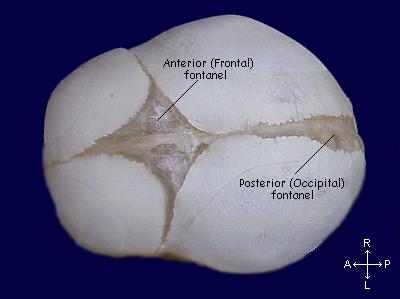 BROW  lies between anterior fontanelle
  [bregma] & coronal sutures till root of nose
  & supra orbital ridges
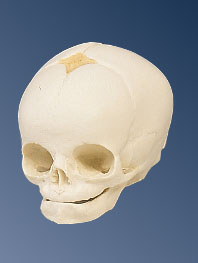 FACE  lies between root of the nose, supra orbital ridges till the junction of the floor of the mouth with neck.
OCCIPUT  is the bony prominance lies 
   behind the posterior fontanelle.

  SUBOCCIPUT is the junction of foetal neck and occiput{nape of neck}
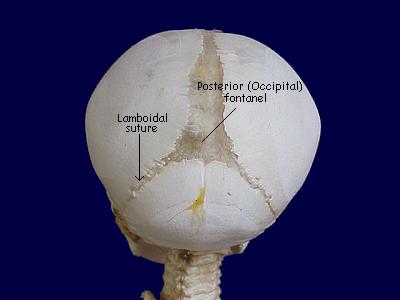 Sinciput  	 –  Fore head region of the 					foetal head.
Mentum   	 -  Chin
Sub Mentum     – Junction between the neck & chin 

Vertical point    –  Centre of sagital suture
Frontal point     -   Root of the nose
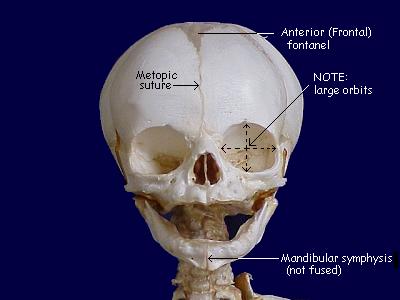 Sutures
-  Frontal suture
            -  Sagittal suture
            -  Coronal sutures
            -  Lambdoid sutures
            -  Temporal sutures
FRONTAL SUTURE is situated between the frontal bones.
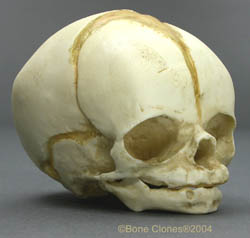 SAGITTAL [longitudinal] SUTURE lies across the vault of the skull in the mid line between two parietal bones.
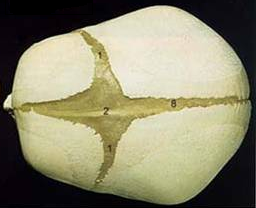 CORONAL SUTURE lies between parietal and frontal bones on eithar sides.
   It separate both frontal & parietal bones.
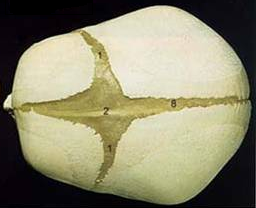 LAMBDOID SUTURE is seen between parietal & occipital bones.
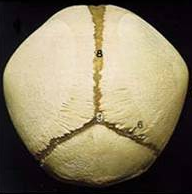 TEMPORAL SUTURES lies between inferior margin of parietal bone & temporal bone on eithar side.
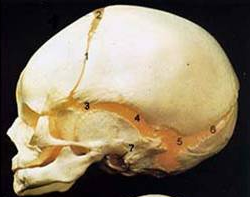 Importents of sutures
It permits the gliding movement of one bone over the other during moulding of the head when the head passes through the pelvis during labour.
Digital palpation of sagital suture during labour gives clue to
- manner of engagement,(asynclitism, syncli) 
- degree of internal rotation of head &   	    		- degree of moulding
FONTANELLE
-  Anterior fontanelle  {bregma}
     -  Posterior fontanelle  {lambda}
     -  Sagittal fontanelle
     -  Temporal [gasserian] fontanelles

   Among them only 1 & 2 has obstetric significance.
ANTERIOR FONTANELLE {bregma}

Formed by joining four sutures in the midline
Sutures are – Frontal, sagittal & coronal on sides
Shape          - Diamond
Diameters    - both AP & T diameters are     			      approximately 3 cm
Floor            - made of membranewhich ossifies 
                      18 months after birth.
 It denote the degree of flexion of head  during   	P/V examination. It promote moulding of head during labour.
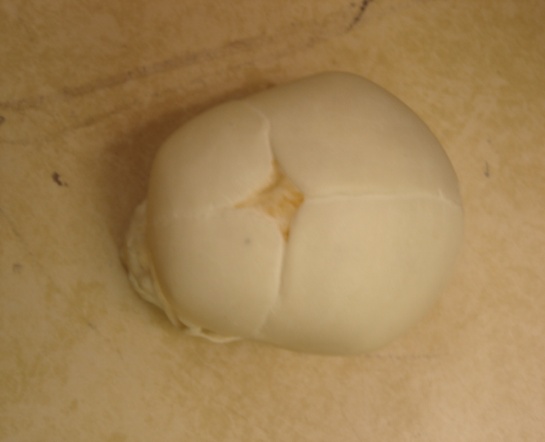 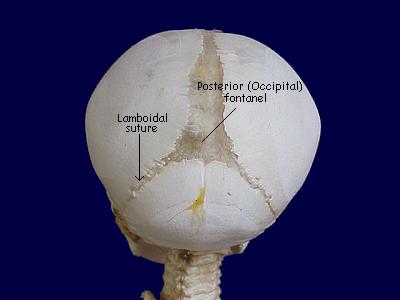 POSTERIOR FONTANELLE
  {lambda}


  Formed by joining 3 sutures.
  Sutures – sagittal & lambdoid on either   			  side
  Shape  -  Triangular
  Floor  -  membranous, but bony at term.
  It denote the position of head in relation
  to maternal pelvis.
Sagittal fontanelle
Mostly it may not present. But if present,
   It can occur on the sagital suture at the junction of ant 2/3 & post 1/3
     -  Temporal [gasserian] fontanelles
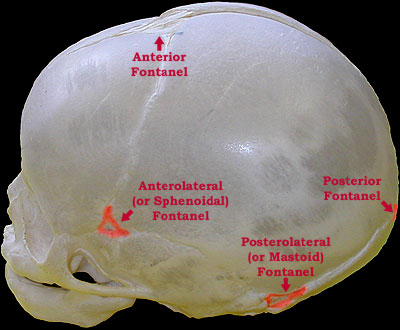 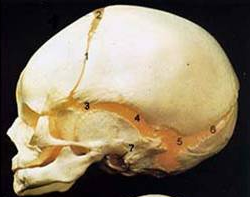 DIAMETERS OF SKULL
The engaging DIAMETERS OF SKULL 
  depend on the degree of flection present.

Antero posterior diameters are
            a. Suboccipito bregmatic diameter 
            b. Suboccipito frontal diameter 
            c. Occipito frontal diameter 
            d. Mento vertical diameter 
            e. Submento vertical diameter 
            f. Submento bregmatic diameter 
B. Transverse diameters are
           a. Biparietal diameter 
           b. Super subparietal diameter
           c. Bi-temporal diameter
           d. Bi-mastoid diameter
Antero posterior diameters 
        a. Suboccipito bregmatic
             -  9.5cm {3 ¾”}
             -  Extend from nape of neck to the
                  centre of bregma
             -  Attitude of head is complete    			  flection
             -  Presentation is vertex
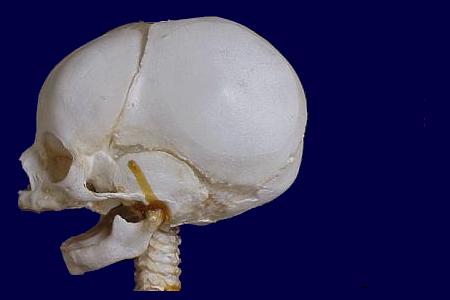 b. Suboccipito frontal
           -  10cm {4”}
           -  Extends from nape of the neck to 
               the mid point of frontal suture or   	 		[centre of sinciput]
           -  Attitude is incomplete flexion
           -  Presentation is vertex
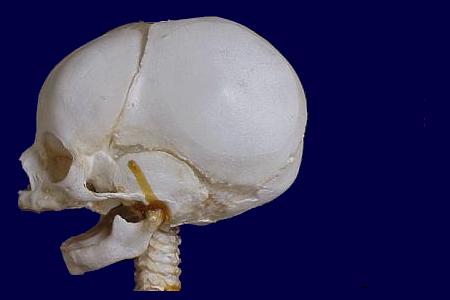 c. Occipito frontal
         -  11.5cm{4 1/2”}
         -  Extends from occipital eminence to   			the root of the nose [glabella ] 
         -  Attitude of the head is marked 		      			deflection.
         -  Presentation is deflexed vertex.
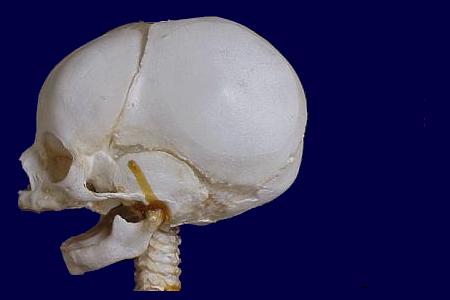 d. Mento vertical
-  14cm {5 1/2”}
Extend from chin to centre of the  		sagital suture 
-  Attitude of the head is partial extension
 -  Presentation is brow
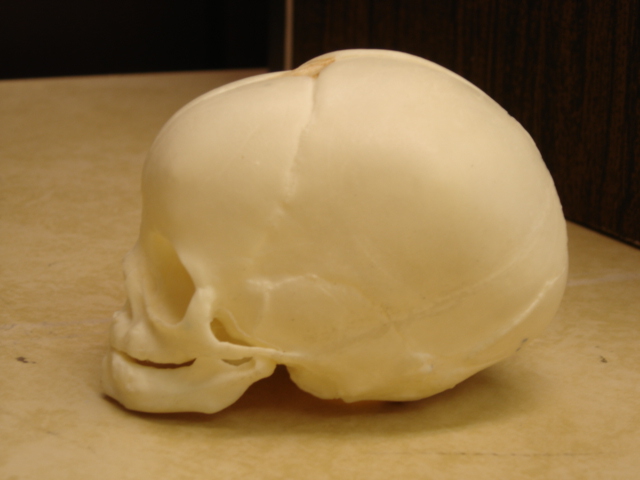 e. Submento vertical
          -  11.5cm {4 ½”}
          -  Extend from junction of floor of the   	      mouth & neck to the highest point  	      		    on the sagittal suture
          -  Attitude of the head is incomplete
             extension
          -  Presentation is face
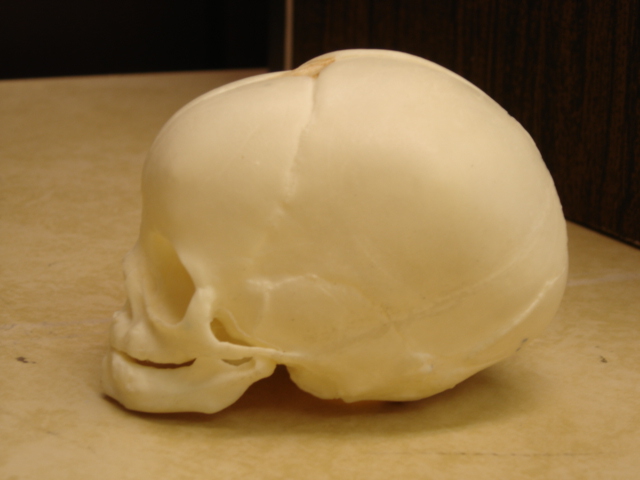 f. Submento bregmatic
               -  9.5cm {3 ¾”}
            -  Extend from the chin to the    				middle of bregma
          -  Attitude of the head is complete   			extension
            -  Presentation is face
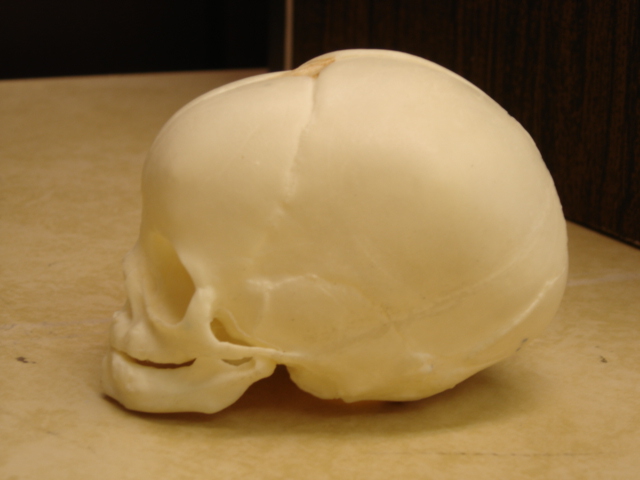 B. Transverse diameters are
           a. Biparietal diameter 
           b. Super subparietal diameter
           c. Bi-temporal diameter
           d. Bi-mastoid diameter
a. Biparietal diameter
         - 9.5 cm {3 3/4”}
         - Extends between two parietal 			eminances
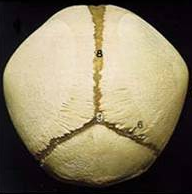 b. Super subparietal diameter
          -  8.5 cm (3 ½”)
          -  Extends from a point placed below 		one parietal eminance to a point    		placed above the other parietal 	       eminance of the opposite side.
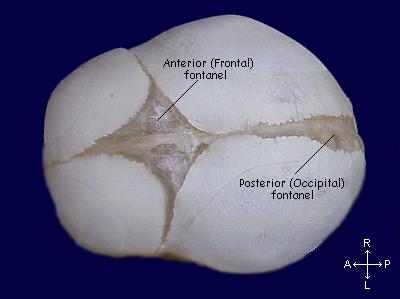 c. Bi-temporal diameter
          -  8 cm (3 ¼”)
          -  Between two lower ends of the    	     coronal sutures.
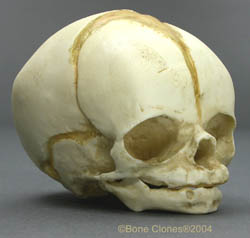 d. Bi-mastoid diameter
              - 7.5 cm (3”)
              - Distance between the tips of the  			mastoid processes.
              - It is an incompressible diameter.
              - Impossible to reduce it’s length    			obstetrically.
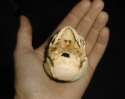 Foetal head Circumference
Circumferences
Foetal head Circumference of vertex & face passes through the true pelvis .
This Circumference of Foetal head passes through the pelvis is the GIRDLE OF CONTACT.
 True pelvis permits to pass various vertex or face presentations with  GIRDLE OF CONTACT        9.4 – 11.25 cm.
But brow presentation (incomplete extension) with mento vertical diametre of 13 cm cannot pass through it.
Co the Circumference differs according to the attitude of head.
Clinical importance of sutures & fontanelles
Palpation of sagittal suture with fontanelles in labour can identify the attitude & position of vertex in Vertex presentation.
Overlapping of cranial bones signifies the moulding of head.
extreme Overlapping in labour denotes foetal death.
Vertex
Face 
brow
Presenting parts of Foetal skull
Foetal skull changes in labour
Moulding
                  Caput succedaneum
Moulding
It is the alteration of the shape of the fore coming head with minimal reduction in size due to resistance of girdle of contact while passing through the resistant birth passage during labour.

   Alteration of head with minimal reduction in size of 4 mm in skull diameter is common in normal delivary.

    Moulding disappears within few hours after birth.
Mechanism – 
There is compression of the engaging diameter of the head with corresponding elongation of the diameter at Rt angle to it.
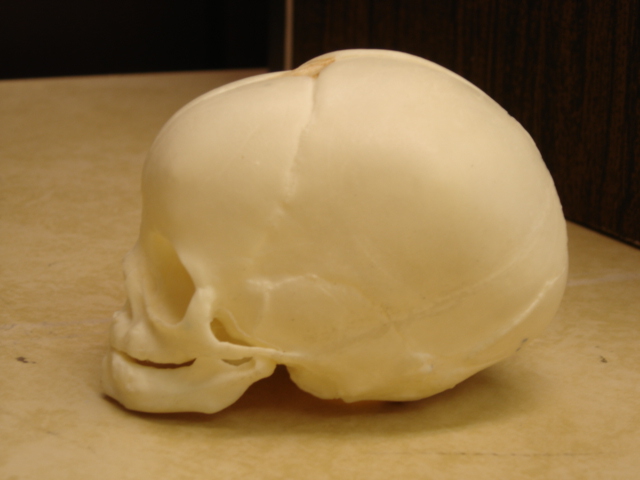 Girdle of contact
Gradings
There are 3 grades

         Grade I  -  bones touching but not   				   overlapping 
         Grade II  - overlapping but easily 	 			   seperated
         Grade III  -  fixed overlapping
Caput succedaneum
It is the formation of swelling due to stagnation of fluid in the layers of the scalp beneath the girdle of contact. 
Girdle of contact can be either
                    bone
                    dilating cervix or
                    vulval ring
   Swelling is boggy, diffuse & not limited to the suture lines.
    It appears after rupture of the membranes.
    With increasing flexion, the caput is placed more posteriorly.
   It disappears spontaneously within 24 hrs of birth.